국제사회가 보는 독도의 영유권 인식
4조
체육학과 신진석 21703482   경찰행정학과 박희수 21507727       체육학과 장영준 21703770 
체육학과 조성민 21703819    체육학과 박성순 21703783               체육학과 류현우 21703767
체육학과 김유상 21703495    체육학과 장진희 21703738               체육학과 김호섭 2170387
체육학과 이성종 2170
chapter
세 계 영 토    분 쟁    사 례
세 계 영 토    분 쟁    원 인
중 국 이    보 는    독 도
러 시 아 가    보 는    독 도
미 국 이    보 는    독 도
유 럽 이    보 는    독 도
세 계 지 도 에 서    나 타 나 는    독도
제 3 국    학 자 들 의    연 구
해 결 방 안 과    대 응 방 안
서울대학교 국제대학원 연수연구원
 서울대학교 국제대학원 책임연구원
 동명대학교 교양학부 교수
 일본 쥬오(中央)대학 사회과학연구소 객원연구원
 동북아역사재단 독도연구소 자문위원
 영남대학교 독도연구소 객원연구원(현)
대구한의대학교 안용복연구소 객원연구원
 대구대학교 독도영토학연구소장(현)
한일민족문제학회 영남지역 담당이사(현)
대한일어일문학회 섭외이사(현)
동아시아일본학회 부회장(현)
한국일본문화학회 부회장(2012.1-2013.12)
미국 머레이대학(Murray state university) 교환교수(2012)
경상북도 독도연구기관통합협의체 의장(2015.3.1~2017.2.28)
한국일본문화학회 회장(2016.3.1~2018.2.28)
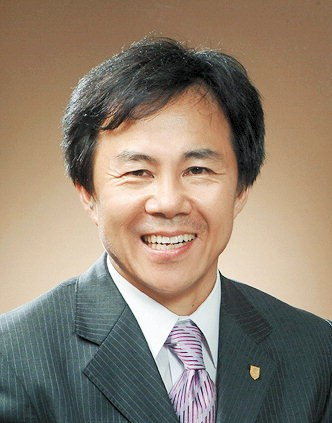 최장근 교수님
세계의 영토 분쟁 사례
해결되지 않은 영토분쟁은 대략 70~80개.

대표적

독도 VS 다케시마

중국, 인도 국경분쟁.

인도, 파키스탄 카슈미르분쟁.

조어도 분쟁.

쿠릴열도 분쟁.
독도  VS  다케시마
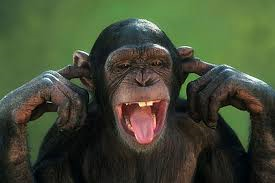 "평창올림픽 홈페이지서 '독도' 빼라"…도 넘는 일본.
중국, 인도 국경분쟁
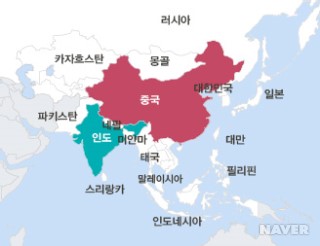 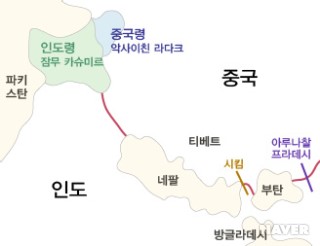 중국 입장

             인도 입장
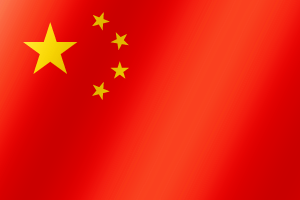 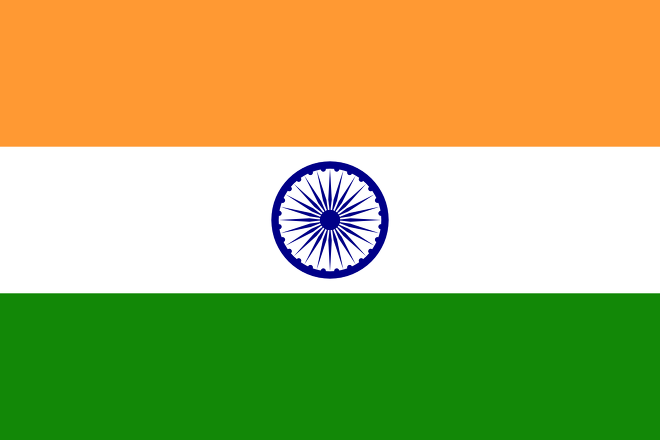 카슈미르 분쟁
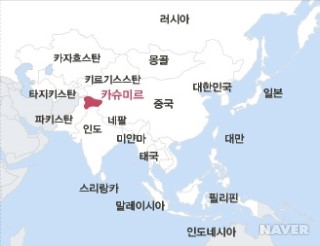 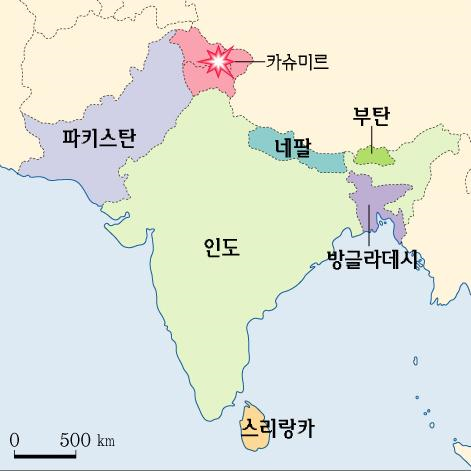 .
카슈미르 분쟁
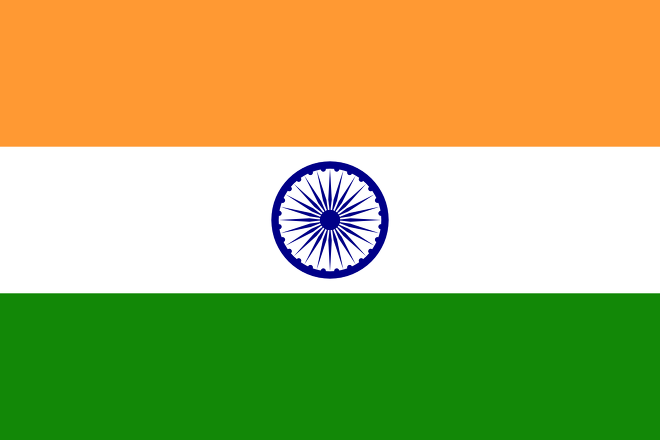 인도의 입장

        파키스탄의 입장
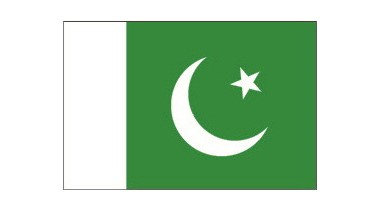 조어도 분쟁
일본의 센카쿠 열도?


중국의 댜오위다오?
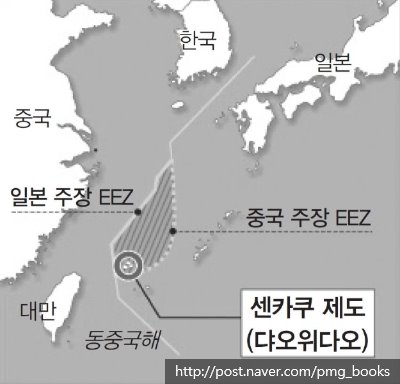 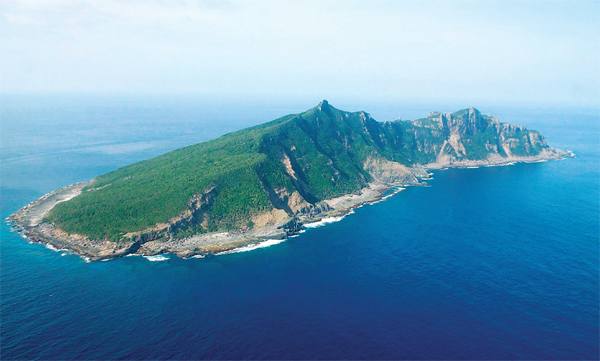 쿠릴열도
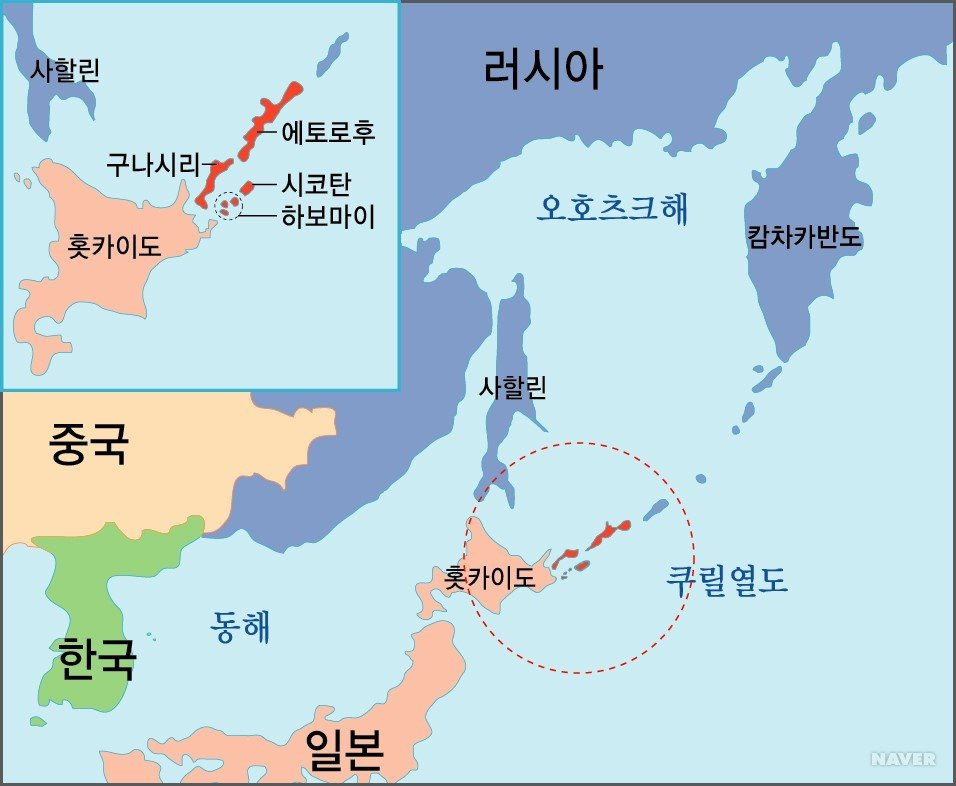 러시아 입장


일본의 입장
세계영토 분쟁  원인
대한민국(독도) vs 일본(다케시마)
   중국 vs 인도 국경문제
   인도 vs 파키스탄
4.      댜오위다오(중국) vs 센카쿠 열도(일본)
5.      러시아 vs 일본
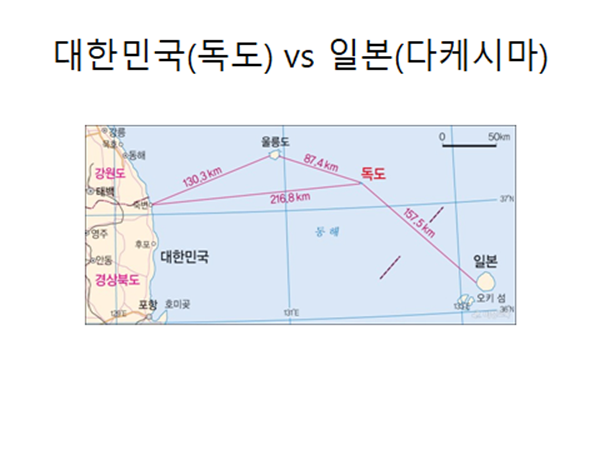 독도 분쟁 원인
중국 vs 인도 국경문제
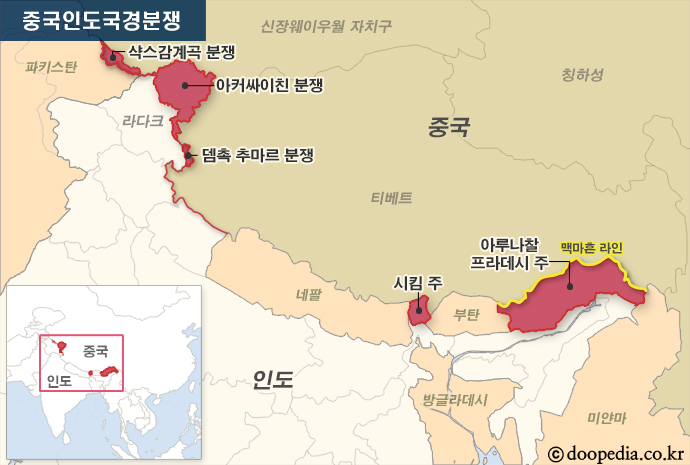 중국과 인도 국경문제의 원인
인도 vs 파키스탄 카슈미르
인도와 파키스탄 카슈미르 분쟁 원인
댜오위다오(중국)vs센카쿠 열도(일본)
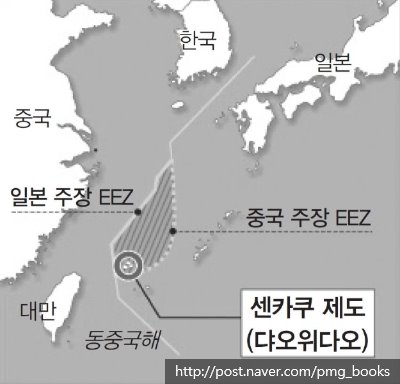 중국과 일본의 영토분쟁 원인
러시아vs일본 쿠릴열도
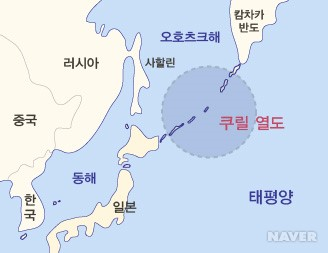 러시아와 일본의 쿠릴열도 분쟁 원인
중국이 보는 독도
중국 "독도 분쟁은 일본 탓” 배경은?
중국 지도
한국의 서해는 중국동쪽에 있어서 동해 
그리고 한국의 동해를 일본해
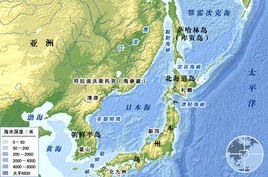 황여전람도
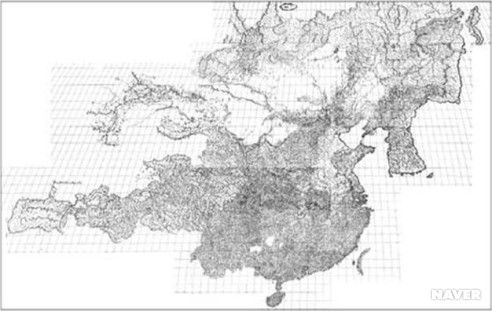 중국과 일본의 센카쿠열도(중국명 댜오위다오) 영유권논란
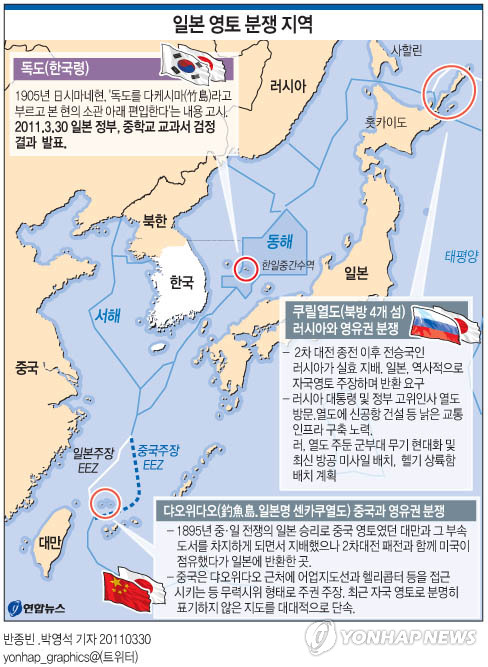 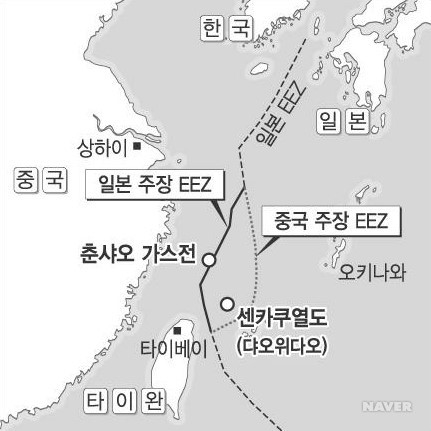 자료출저
http://news.jtbc.joins.com/article/article.aspx?news_id=NB10436586

http://news.naver.com/main/read.nhn?mode=LSD&mid=sec&sid1=100&oid=016&aid=0000641777

http://terms.naver.com/entry.nhn?docId=3353338&cid=58226&categoryId=58226

http://news.naver.com/main/read.nhn?mode=LSD&mid=sec&sid1=104&oid=001&aid=0004985838

http://terms.naver.com/entry.nhn?docId=1687587&cid=43792&categoryId=43793

http://news.g-enews.com/view.php?ud=201509240951064197037_1&md=20150924105624_I
러시아가 보는 독도
19세기 해양탐사 시작
1854년 독도 발견
러시아 - 최초로 독도 분류
동도
서도
미넬라이
올리부차
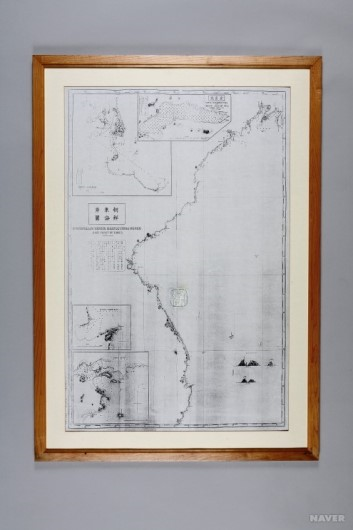 올리부차,미넬라이=한국영토임을 확인.
러-일 전쟁 패배
하지만
다케시마 라는 이름 사용 x
그리고
리앙쿠르암석 이라고 부름.
또한 조선의 부속영토라고 표기.
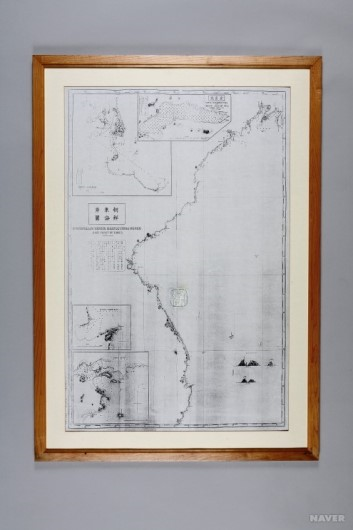 조선동해안도   1901년 까지 발행
즉
러시아는 독도가 한국영토라 인식
제3국인 러시아
외교적 협조
특별 회의 개최
‘조선의 현상유지’ 를 위해 노력
독도가 한국땅임을 간접적으로 인정
러시아는 독도를 한국땅이라 인식
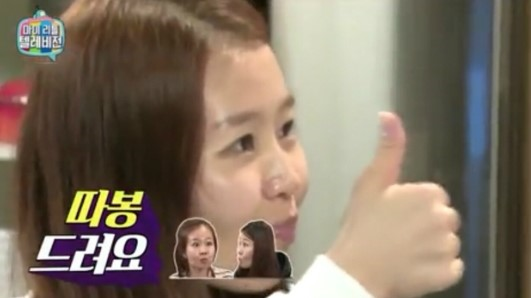 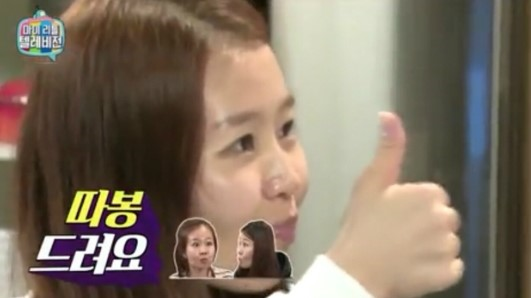 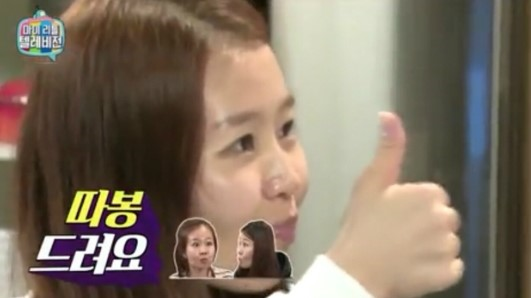 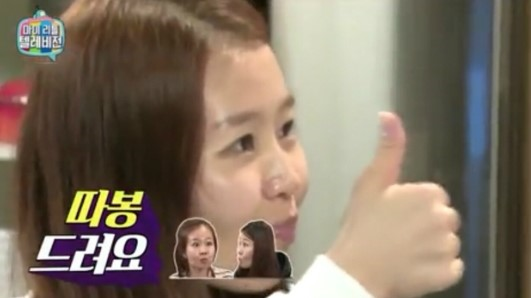 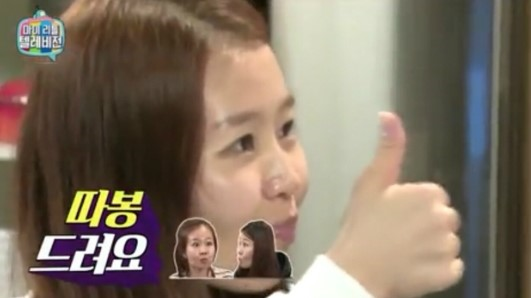 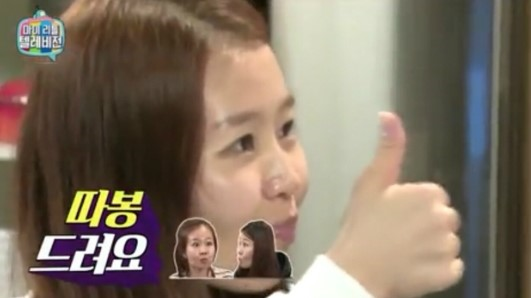 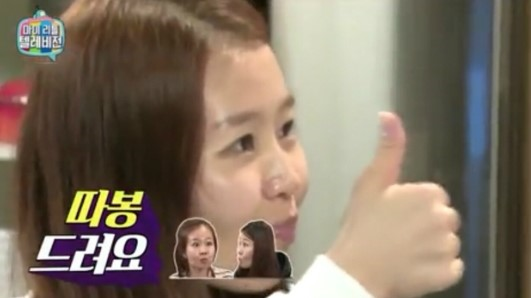 미국이 보는 독도
미국과 한국의 관계
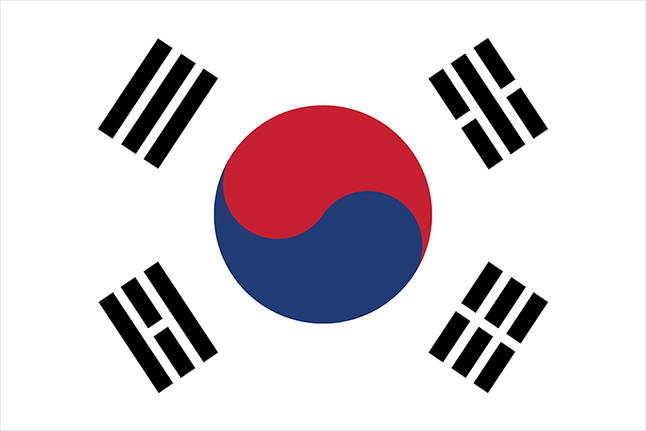 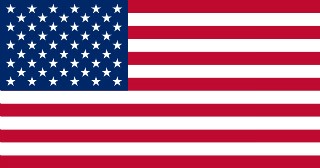 군사적 동맹관계
국제적 교류
주한미군 주둔
대아시아 외교
한국 일본 관계
국제적 교류
위안부 문제
독도 영토권 문제
어업 협정
문화재 및 문화협력의 협정
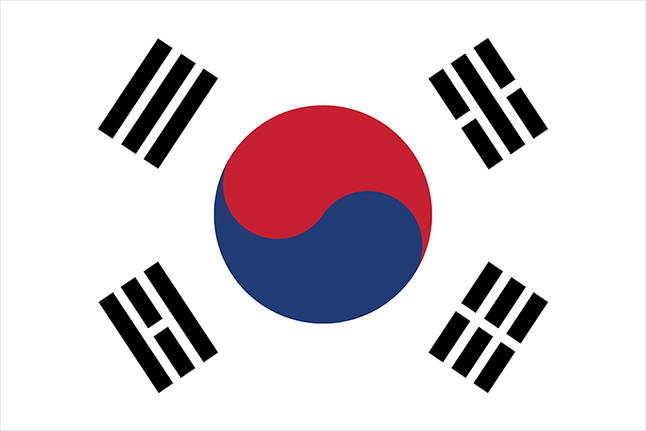 미국 일본 관계
군사적 동맹
동아시아권 연합
대아시아 외교
주일미군 주둔
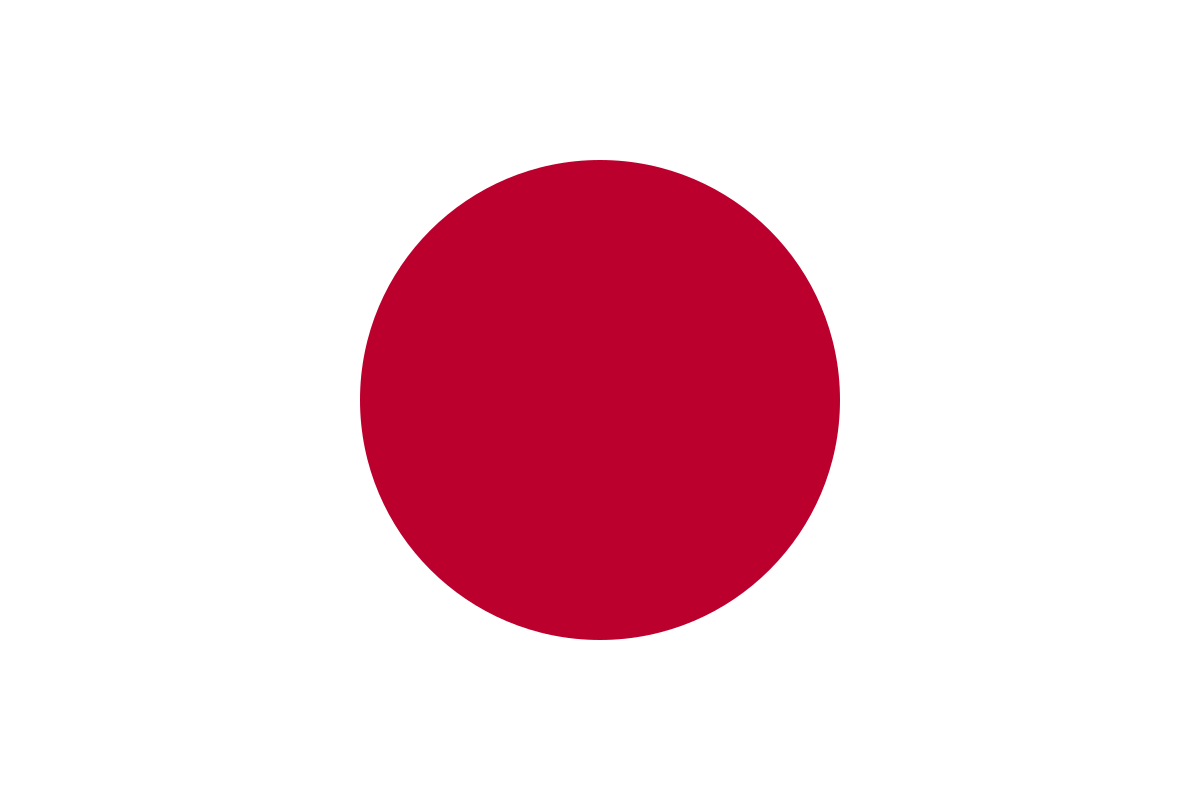 독도의 지리적 위치
동도가 북위 37도 14분 26.8초, 동경 131도 52분 10.4초



서도가 북위 37도 14분 30.6초, 동경 131도 51분 54.6초
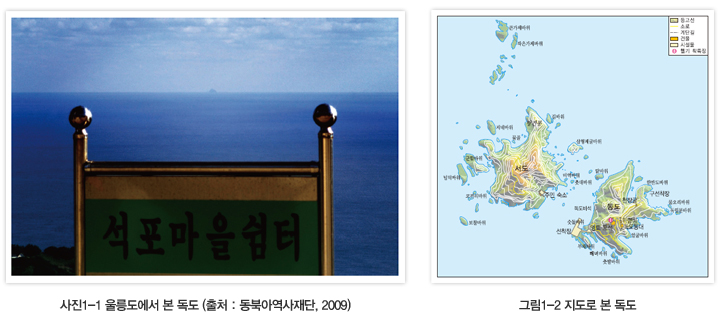 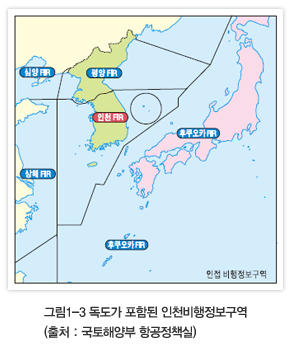 미국 군전문가에 대한 설문조사 결과 (1)
독도에 대한 미국의 입장
미국 군전문가에 대한 설문조사 결과 (2)
미국이 생각하는 혈맹 관계
미국 군전문가에 대한 설문조사 결과 (3)
독도는 어느 나라 영토인가
종합적인 미국의 입장 및 전망
가.  조정자 역할


나.  현형대로 유지


다.  국제 재판소에 제소
소결론 및 미국의 전망
독도 분쟁 발생                                                      중립적인 입장


한국 일본 유사시                                                  일본지지의 가능성
자료 출처
자료 출처 : 설문조사는 1998년 7월 10일 - 1999년 1월 10일까지 (이부균) 직접 미국인 100명(미 해군대학원생, 주한미국 영관장교)를 대상으로 실시.
관련 자료 : 관련자료인 워싱턴대 교수 라우너스의 연구논문 “독도 영유권 분쟁을 둘러싼 정치학(The politics of Competing Territorial Claims to Tokdo)"
자료 출처 : 단국대학교 대학원 정치외교학과 비교정치전공 이부균 
박사학위 논문(1999년 8월) "한일 독도영유권 분쟁과 미국의 입장" 일부 요약본
유럽이 보는 독도
서양 고지도로 본 독도
-서양 고지도에서 1597년 ‘Asia’지도에서 ‘The Easter or corea sea’ 처음표기 
-16세기부터20세기 서양고지도 407종을 조사 
-그중 298종(73.2%) ‘Sea of Corea/Mer deCorea’로 표기
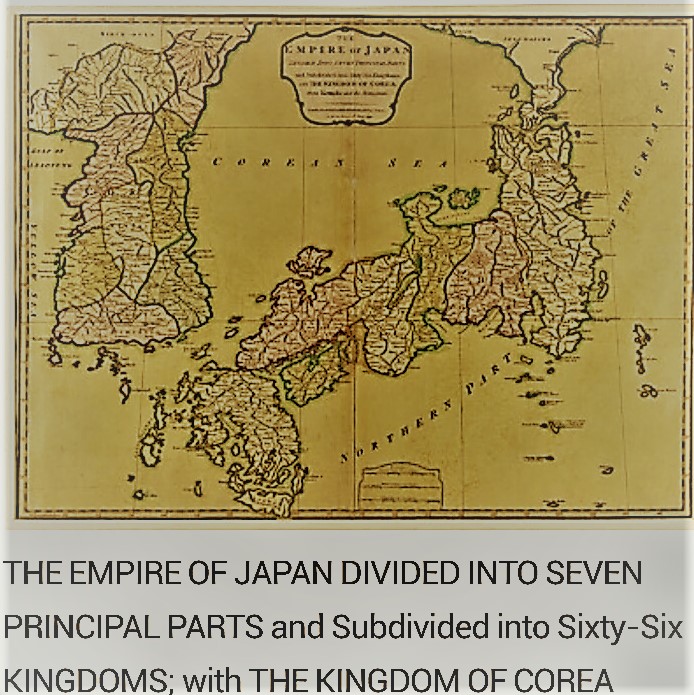 영국
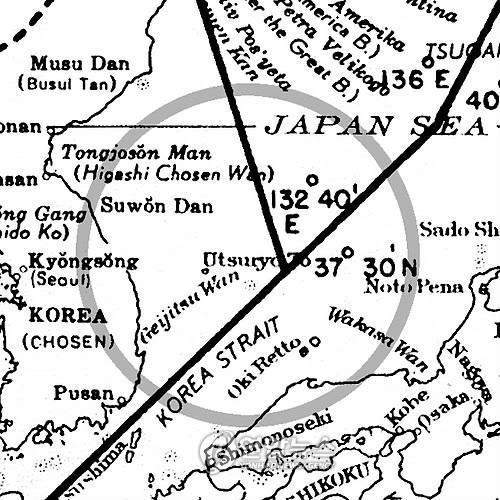 중립적 입장
2차대전후 미.영지도에 독도는 한국땅
영국 일간지(가디언) 1996년2월21일자 독도 보도
프랑스
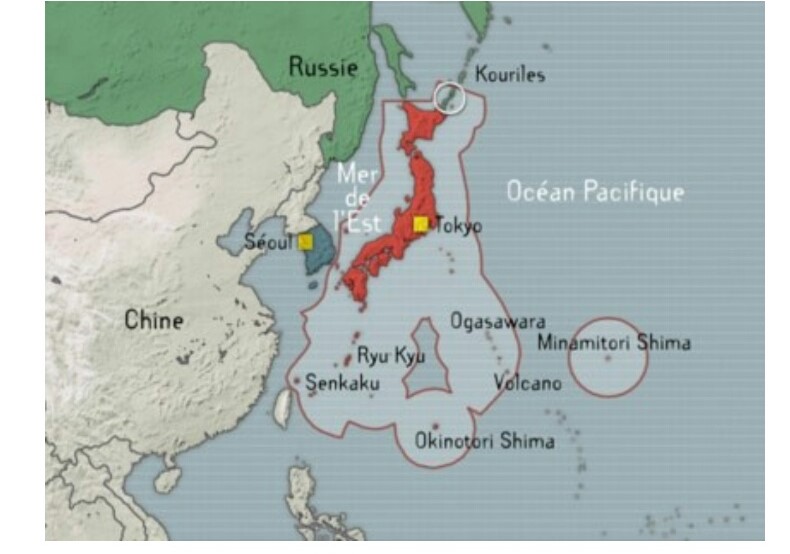 프랑스의 교양 방송 채널 Arte’
보수적 언론 (일본입장)
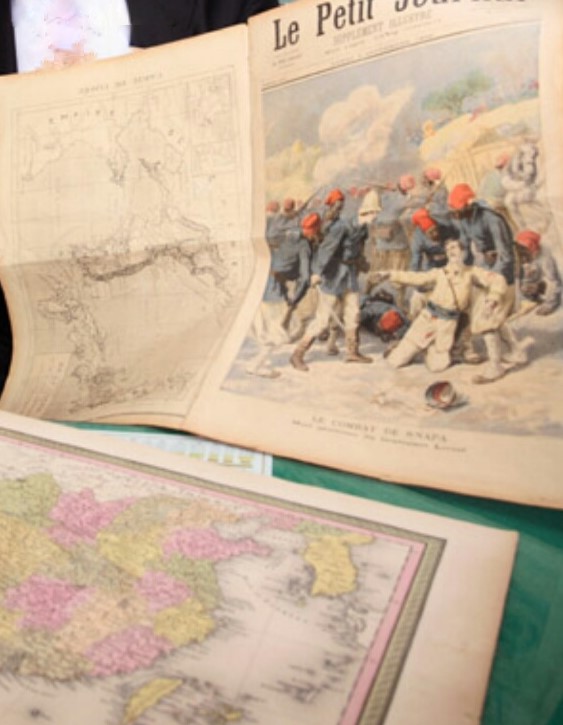 프랑스의 정통 시사주간지 '렉스프레스’      1894년 9월 3일 르쁘띠 주르날(프랑스)
                              진보적 언론(한국입장)
독일
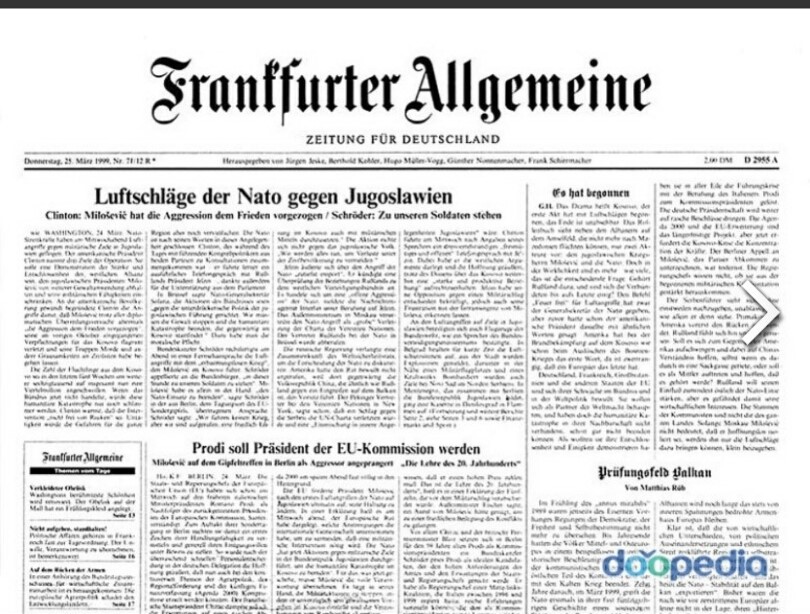 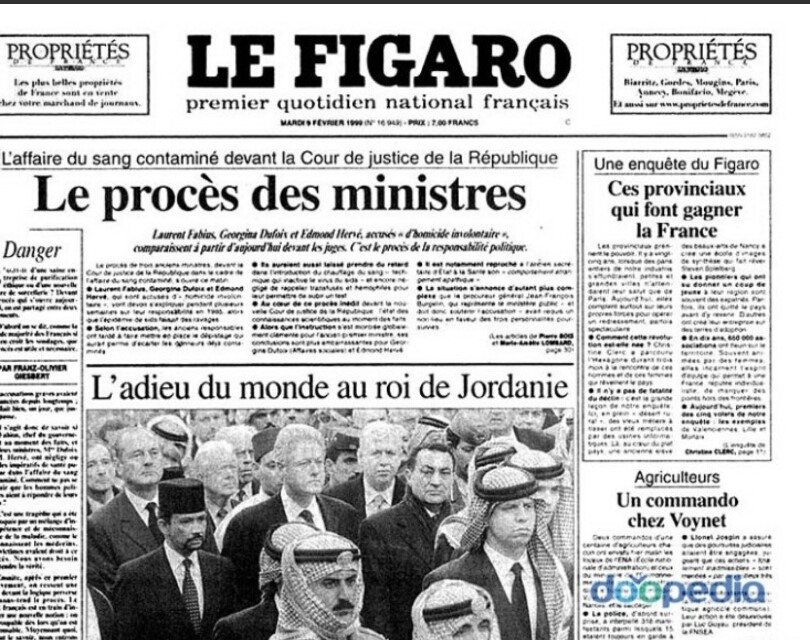 프랑크푸르터 알게마이네 차이퉁               세계 10대 신문 르 피가로
대부분 일본의 독도 수탈이 제국주의의 잔재라고 주장
자료 출처
"OECD국 교과서 '동해·독도' 단독 표기 없다
http://news.naver.com/main/read.nhn?mode=LSD&mid=sec&sid1=001&oid=052&aid=0000558671
프랑스 주간지, '독도 갈등' 일본의 태도 질타
http://news.naver.com/main/read.nhn?mode=LSD&mid=sec&sid1=001&oid=055&aid=0000236385
독도를 세계에 알리는 한국의청소년! 
https://www.youtube.com/watch?v=6UhFr4jbzkI
국제 사회가 보는 독도의 영유권 인식
-세계지도에서 나타나는 독도
세계지도를 살펴보는 이유
지역명
명칭
지역사람들의 인식
당시 사회의 지배적인 사상
관습, 종교
1
《혼일강리역대국도지도(규장각 소장》           1402년


동해안 울지포 동쪽에 울릉도가 그려져 있다. 
울릉도라는 섬을 인식
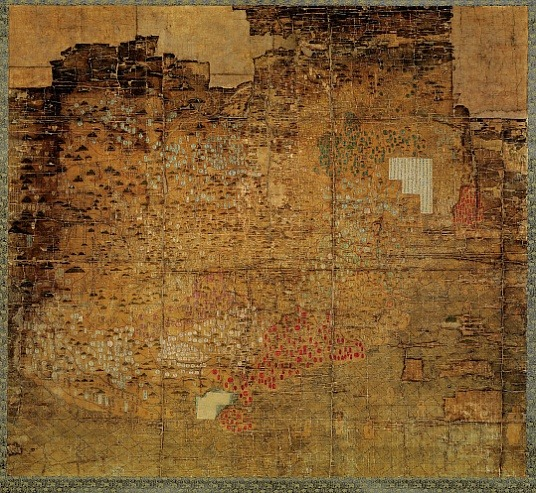 2
《화동고지도(규장각한국학연구원 )》
16세기 후반


지도의 훼손이 심한 편
파도사이 울릉도와 독도 확실하게 
    확인 가능
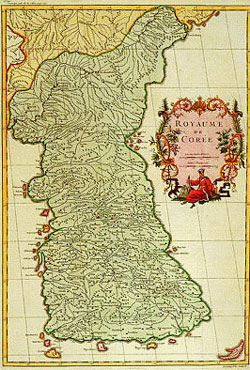 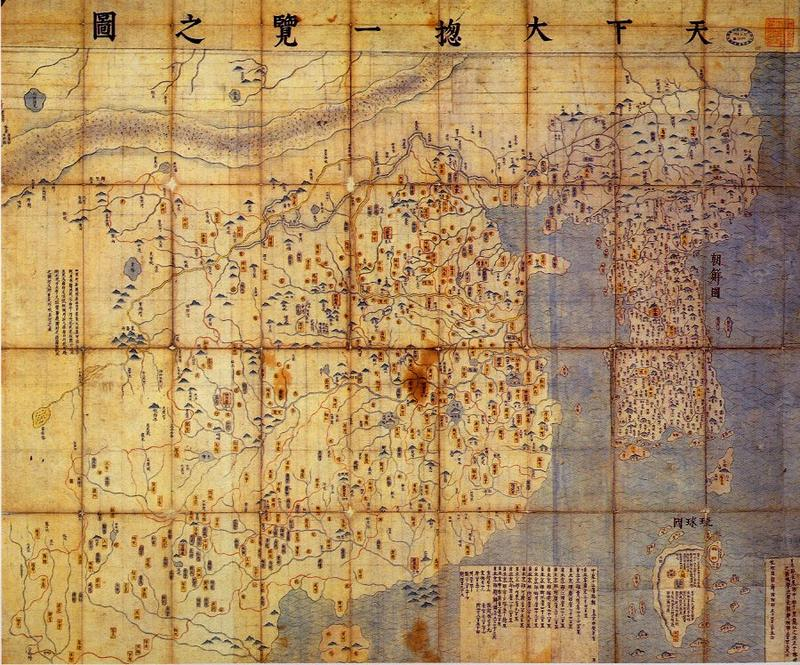 3
천하대총일람지도
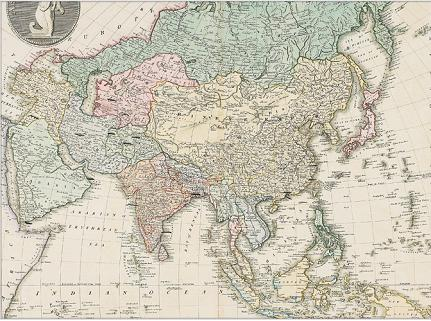 조선왕국도
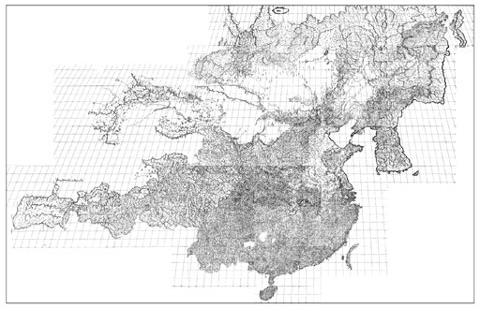 울릉도와 독도를 찾아 볼수 있다.
1827년 J.Wyld의 ‘아시아지도’
황여전람도
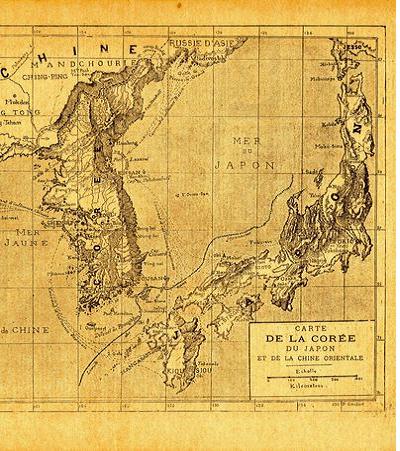 4
<프랑스가 본 독도>


프랑스 해군도 독도를 인식하고 있음
별개로 프랑스 해군성이 발간한 1867년판『항해지침』에는 러시아 팔라스함의 시르게프 대령이 1854년 독도를 관측하여 그린 3점의 그림이 포함 되 있음
프랑스 수로지
1850년부터 프랑스 해군성에 의해 연 2회 발간되는 간행물로서, 전 세계 모든 해양의 해안선, 도서 등에 관한 정보를 실어 선박의 안전 운항을 도모하기 위해 만든 지도
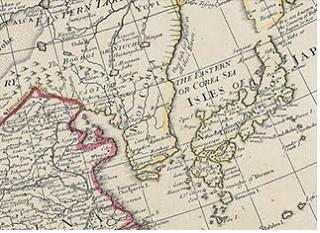 5
<지리 학회지> 프랑스 파리
1855년



‘Ulleungto’, ‘Usan’
  울릉도와 독도를 명확하게 표시
한반도 지도 프랑스 Leon de Rosny
(말트브렁)
하.지.만.
모든 나라가 독도를
대한민국의 영토라고
인식하고 있지 않다.
<전 세계 세계지도의 독도 표기현황 자료>
총 5114개
?
표기 되 있지 않은 지도
1312개
다케시마 단독 표기
독도와 다케시마 병기 표기
독도 단독 표기
101(7.7%)
725(55.3%)
277(21.1%)
즉, 세계지도 5개중 1개만이 
 독도를 한국 땅으로 인정하고 표기하고 있으며, 
 
4개는 독도를 다케시마와 병기 표기 하거나,다케시마로 단독 표기를 하고 있다는 것이다.
독도에 관한 제3국 학자들의 연구 동향
독도 문제의 성격
→ 복합적 성격
  
국제법상 영유권 문제, 한일 역사 문제, 지리적, 교육, 사회, 경제, 문화 등
현 상황
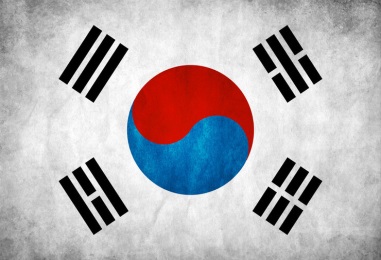 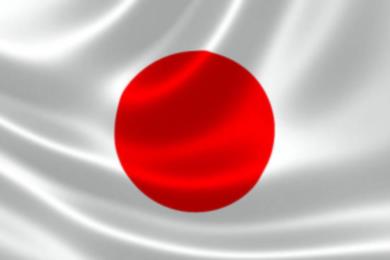 국제사법재판소 회부 제안
  1954
  1962                                                             거 부
  2012
제3국 학자 연구의 중요성
제3국 학자들의 연구

→ 국제 여론 
  
→ 가상의 법정 역할
시대별 상황
1952년 독도문제 표면화 
   -인접해양의 주권에 관한 대통령 선언
   
1900년대 이전
1998년
   -Sibbett 시베트
2000년대

   -2002, 반 다이크Van Dyke
   -2005, 페른Fern
   -2008, 페드로소Pedrozo
   -2009, 카티Carty
2010년대

   -2011, 하스Hass
   -2013, 보우먼Bowman
   -2015, 슈라이버와 프리슬란    
    Schrijver&Prislan
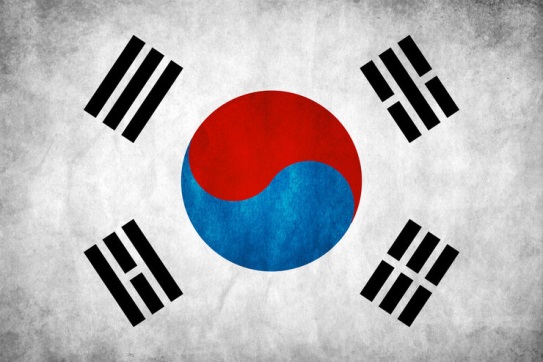 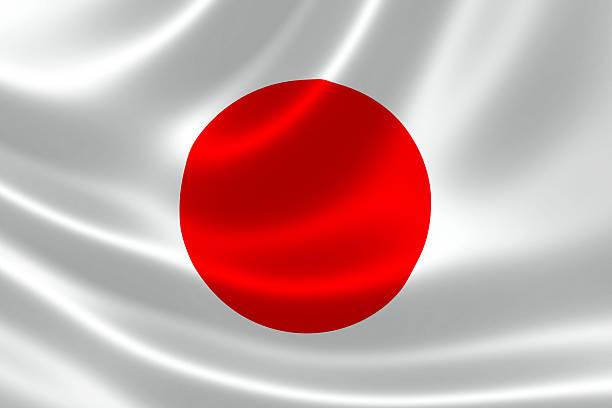 > 


→일본에 대한 독도 포기 압력

+일본의 제소주장 수용

→한국에 제 3자에 의한 해결이라는 압박
제3국 학자의 연구 의의
= 국제 사회 여론
     
가상 법정 역할 
패소 위협
독도에 대해서
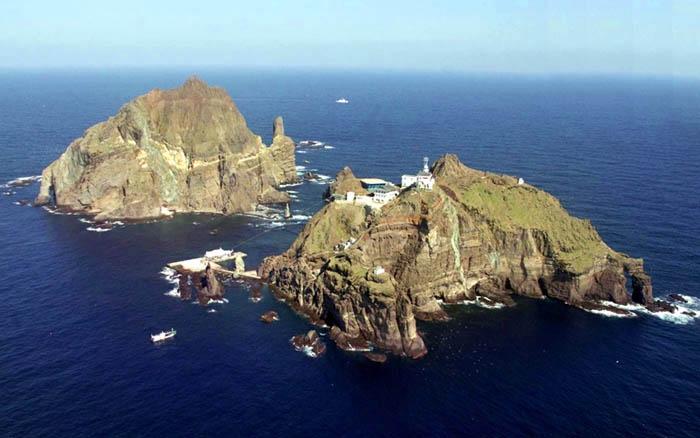 -독도의 위치: 경상북도 울릉군 울릉읍 독도리 산 1-96

-우리나라 동쪽 제일 끝에 위치한 섬

-섬 자체가 천연기념물 제336호

-동도와 서도 외 89개 부속도서로 구성
독도가 한국땅이라는 근거
‘세종실록지리지’ 등 고문서적을 통해 확인가능
‘신증동국여지람’, ‘동국문헌비교＇등 관찬문헌에서 일관된기록으로 확인가능
17세기 한일 양국정부간 교섭과정을 통해 대한민국 확인가능
1877년 ‘태정관지령’을 비롯 일본정부공식문서를 통해 확인가능
1900년대 ‘칙령 제41호’로 독도를 울도군 관할구역으로 명시
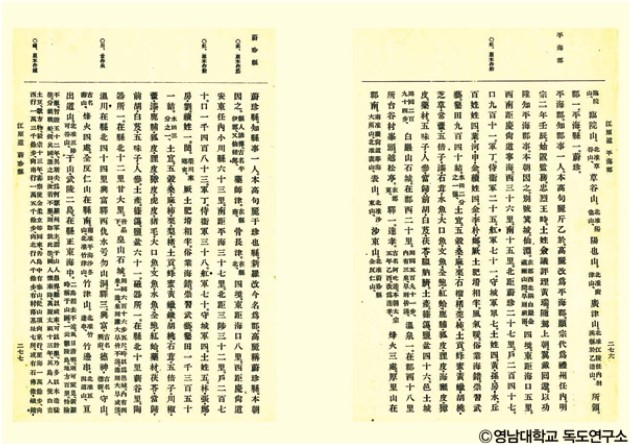 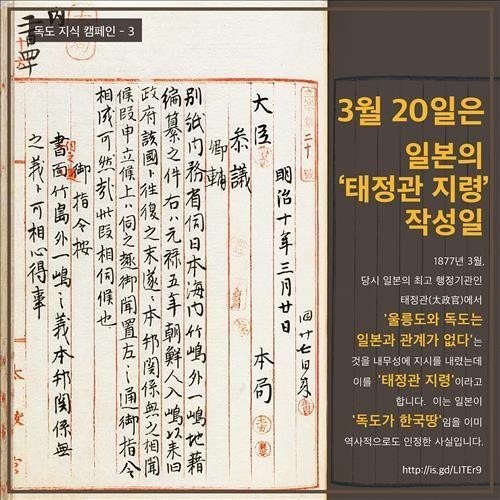 일본의 주장
- 1905년 시마네현 고시 제40호로 주장

1951년 샌프란시스코 강화조약 제2조 (a)로 주장

1600년대부터 일본이 사용했다고 주장
일본의 도발과 한국의 대응
*일본이 2005년 3월16일에 시마네현이 지정한 날

- 그에 대한 한국의 대응

-정부의 대응                                 -경북의 대응
-독도문제 전담기구 설치                                                       - 시마네현과의 자매결연 파기
-NSC성명 발표                                                                            - 독도지킴이팀 설치
-독도 대응팀 설치                                                                     -일본 공무원 방출
                                                                                                         - 경북,반크,영남청년당 대응전력회의 개최
해결방안
독도에 대한 인식 탈바꿈
 ( 단순히 독도가 한국땅이 아니라 그이유를 알아야함)

정부는 일본의 도발에 강력대응

국제적 관계를 우호적 분위기로 조성
 
역사적 실증자료와 근거확보
질의응답
지금까지 4조의 발표를 시청해 주셔서 감사합니다.